8. BÖLÜM TÜRKİYE İKLİMLERİ
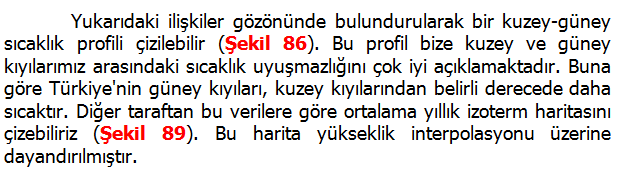 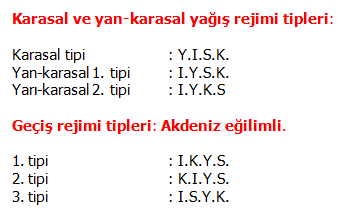 Şekil 97. Akdeniz ikliminin kat ve tipleri